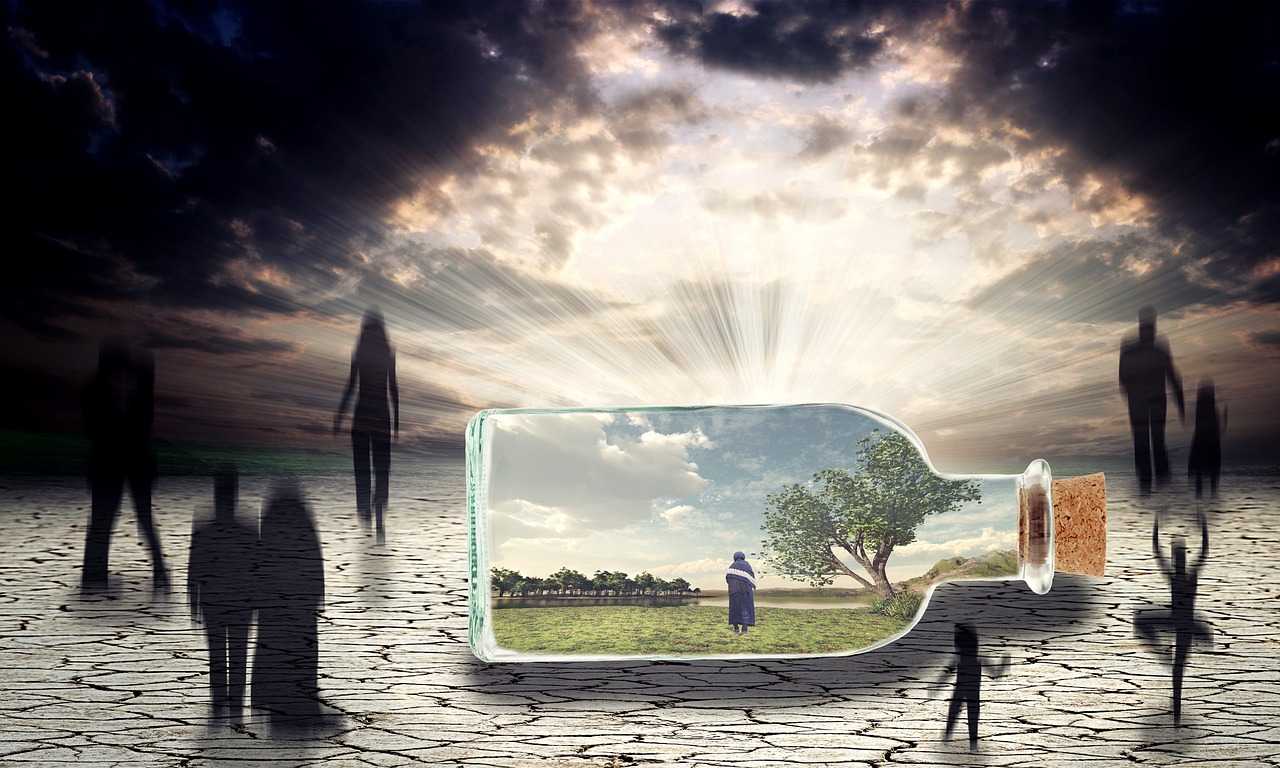 Demens
Fagsamling, i Digipro-helse
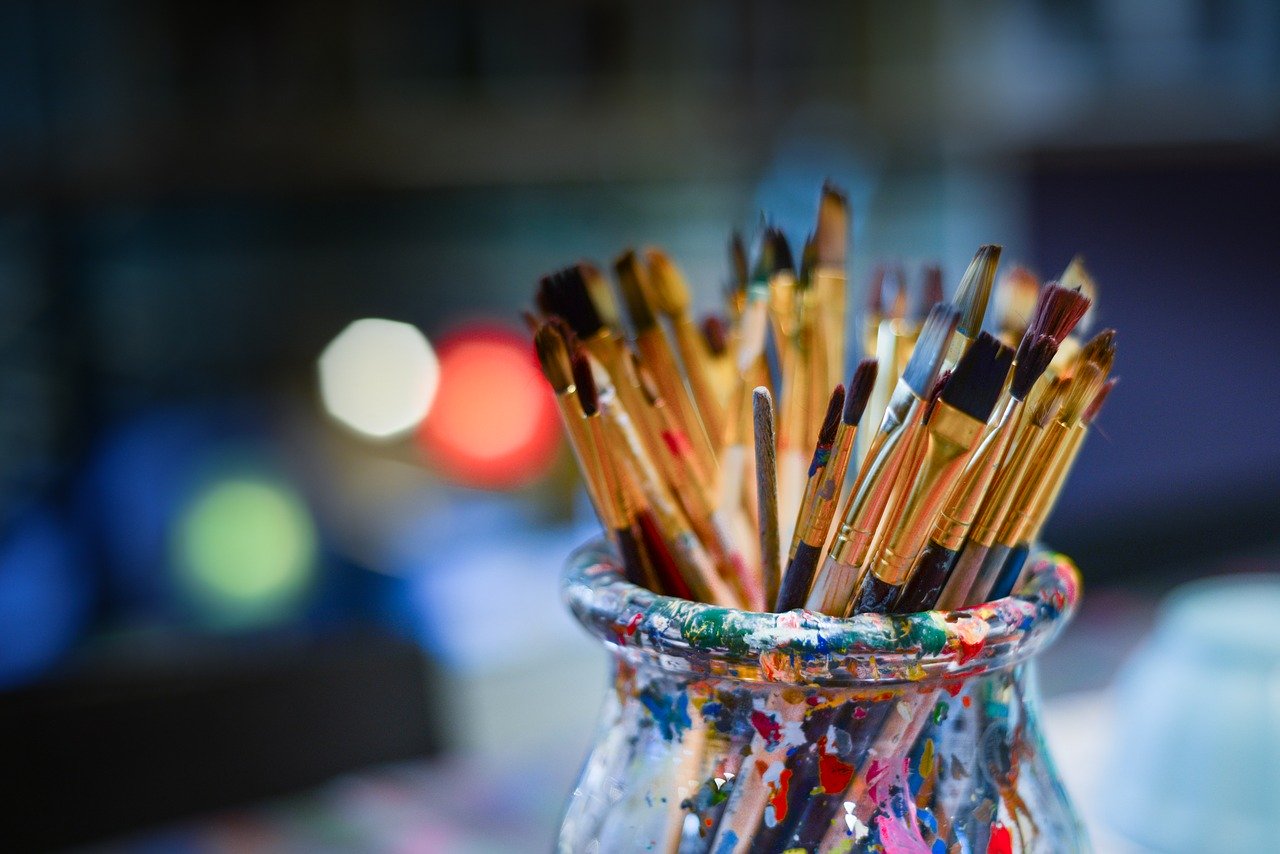 Demens, Utredning
Man anbefaler at det ved mistanke om demens utredes, slik at det kan stilles en diagnose. Mange lurer på hvorfor man skal det, fordi det ikke finnes en helbredende behandling og fordi det kan føre til angst og depresjon hos den det gjelder. Det er viktig å tenke nøye gjennom når det oppleves riktig å få en utredning for den enkelte.
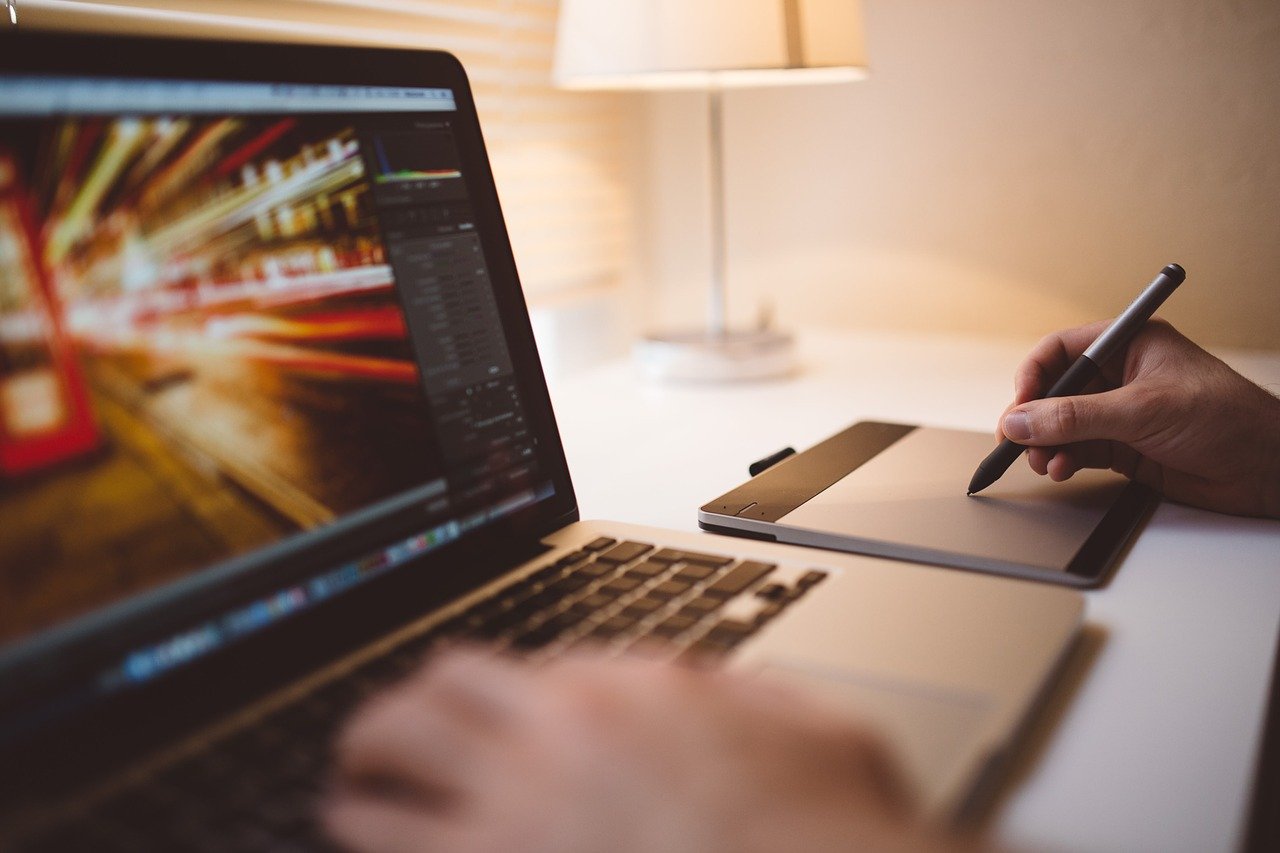 lovverk
I lov om kommunale helse- og omsorgstjenester § 3-2 Kommunens ansvar for helse- og omsorgtjenester punkt 4 står det at kommunen blant annet skal tilby utredning, diagnostisering og behandling. For kommunehelsetjenesten betyr dette at det skal foretas demensutredning av pasienter med klare symptomer på kognitiv svikt. 
Lovens formål er særlig å:Lov om kommunale helse- og omsorgstjenester m.m.
§ 1-1. 
forebygge, behandle og tilrettelegge for mestring av sykdom, skade, lidelse og nedsatt funksjonsevne,
fremme sosial trygghet, bedre levevilkårene for vanskeligstilte, bidra til likeverd og likestilling og forebygge sosiale problemer,
sikre at den enkelte får mulighet til å leve og bo selvstendig og til å ha en aktiv og meningsfylt tilværelse i fellesskap med andre,

7.       bidra til at ressursene utnyttes best mulig.
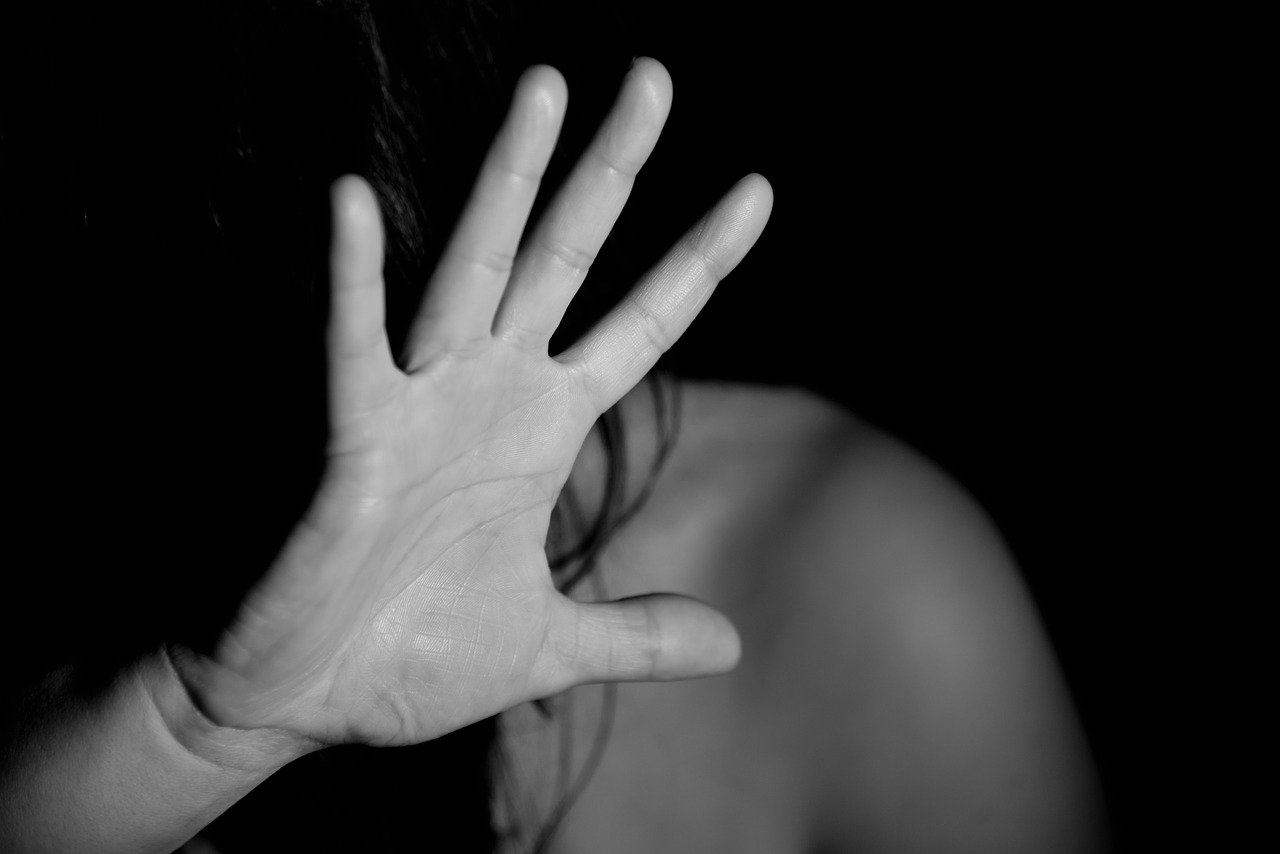 Kapittel 4 A. Helsehjelp til pasienter uten samtykkekompetanse som motsetter seg helsehjelpen mv.
§ 4A-1.FormålFormålet med reglene i dette kapitlet er å yte nødvendig helsehjelp for å hindre vesentlig helseskade samt å forebygge og begrense bruk av tvang.
Helsehjelpen skal tilrettelegges med respekt for den enkeltes fysiske og psykiske integritet, og så langt som mulig være i overensstemmelse med pasientens selvbestemmelsesrett.
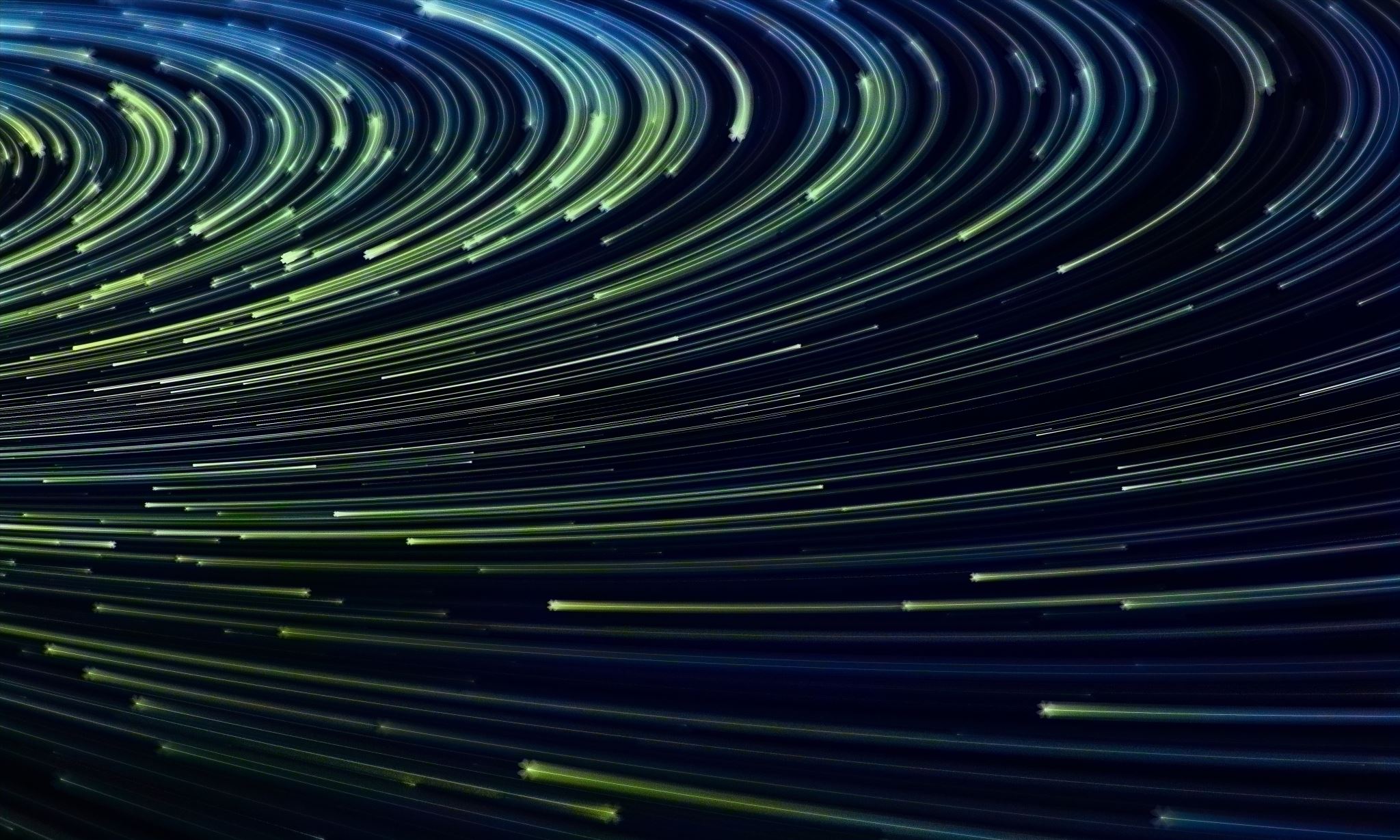 § 4A-2.Virkeområde
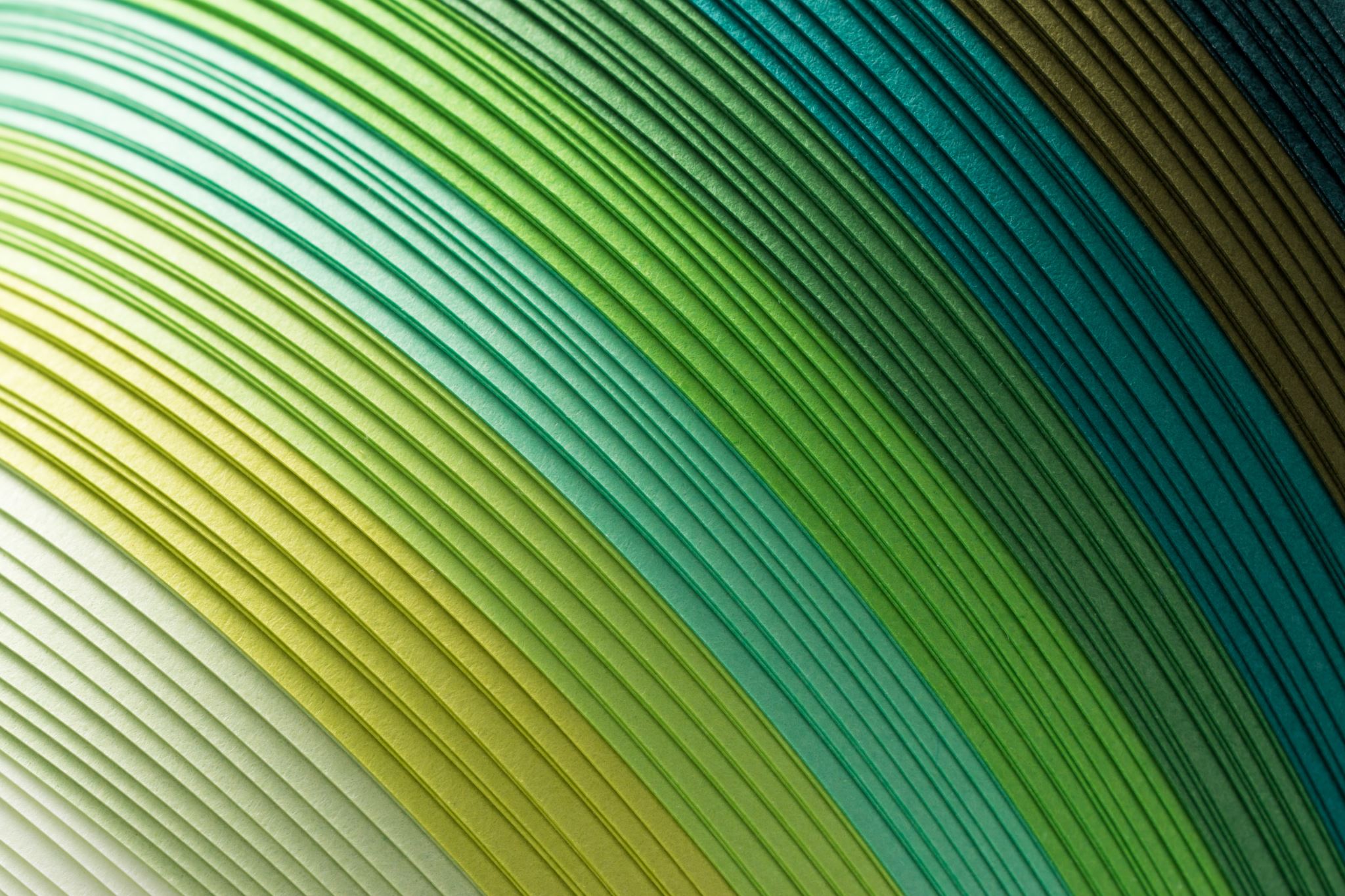 Skjema for vurdering av samtykkekompetanse
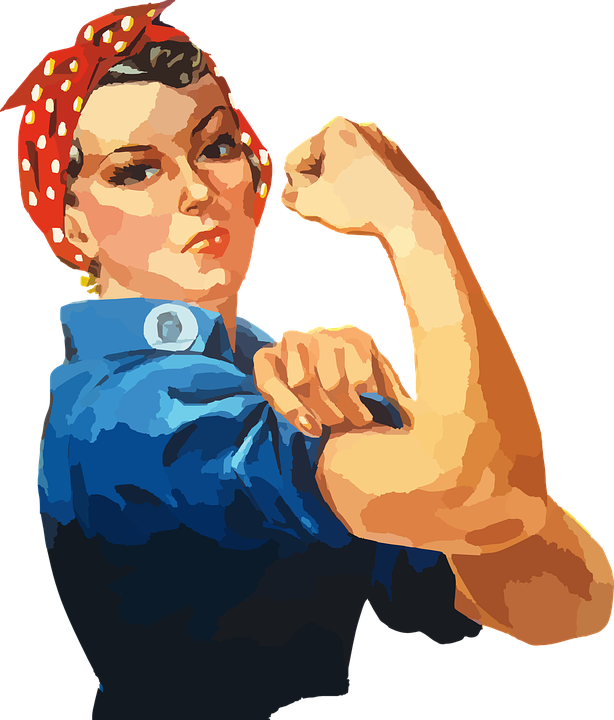 § 4A-3.Adgang til å gi helsehjelp som pasienten motsetter seg
Før det kan ytes helsehjelp som pasienten motsetter seg, må tillitskapende tiltak ha vært forsøkt, med mindre det er åpenbart formålsløst å prøve dette.
Opprettholder pasienten sin motstand, eller vet helsepersonellet at vedkommende med stor sannsynlighet vil opprettholde sin motstand, kan det treffes vedtak om helsehjelp dersom
en unnlatelse av å gi helsehjelp kan føre til vesentlig helseskade for pasienten, og
helsehjelpen anses nødvendig, og
tiltakene står i forhold til behovet for helsehjelpen.

Selv om vilkårene i første og andre ledd er oppfylt, kan helsehjelp bare gis der dette etter en helhetsvurdering framtrer som den klart beste løsningen for pasienten. I vurderingen av om slik helsehjelp skal gis, skal det blant annet legges vekt på graden av motstand samt om det i nær fremtid kan forventes at pasienten vil kunne gjenvinne sin samtykkekompetanse.
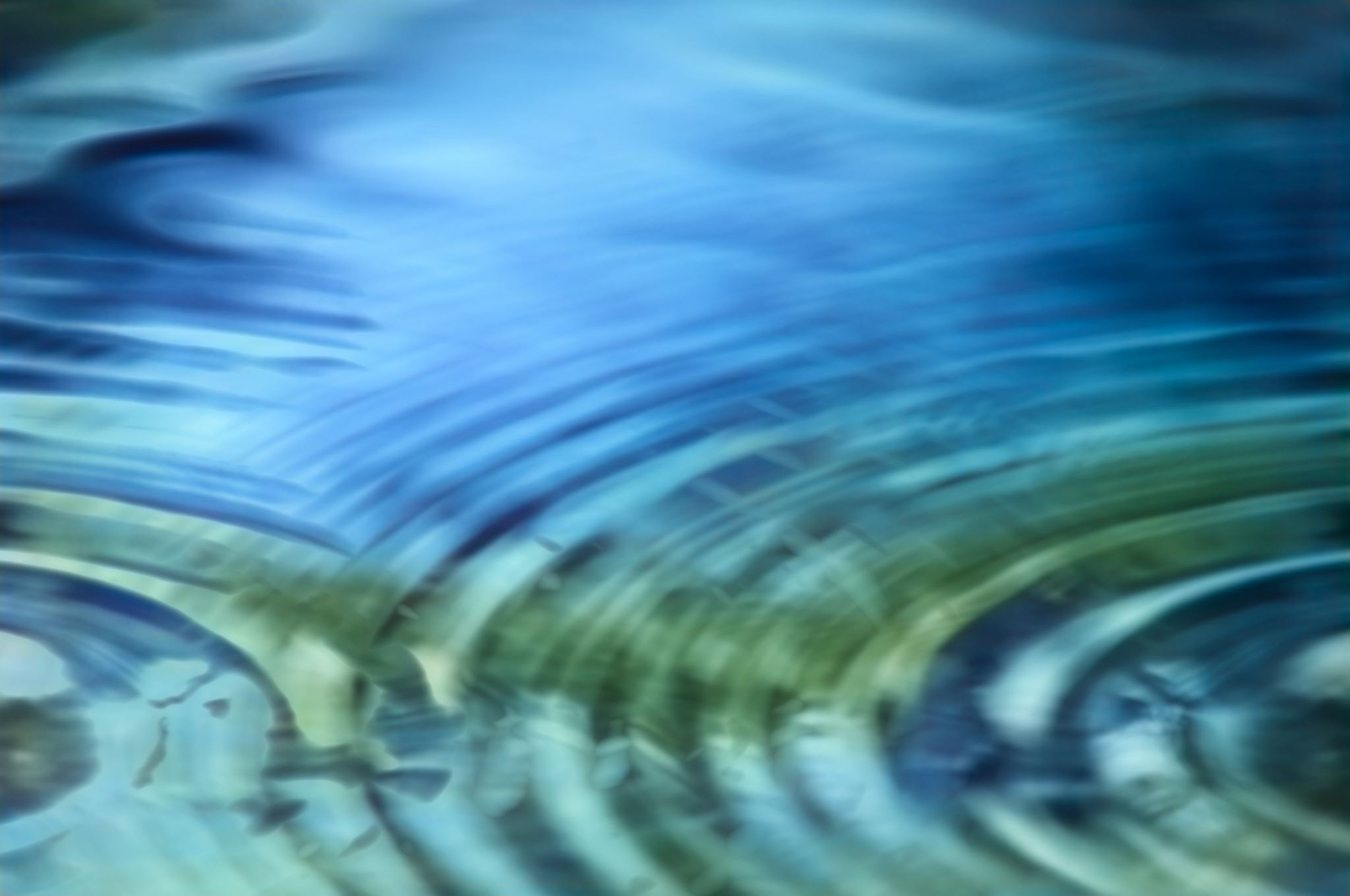 § 4A-4.Gjennomføring av helsehjelpen
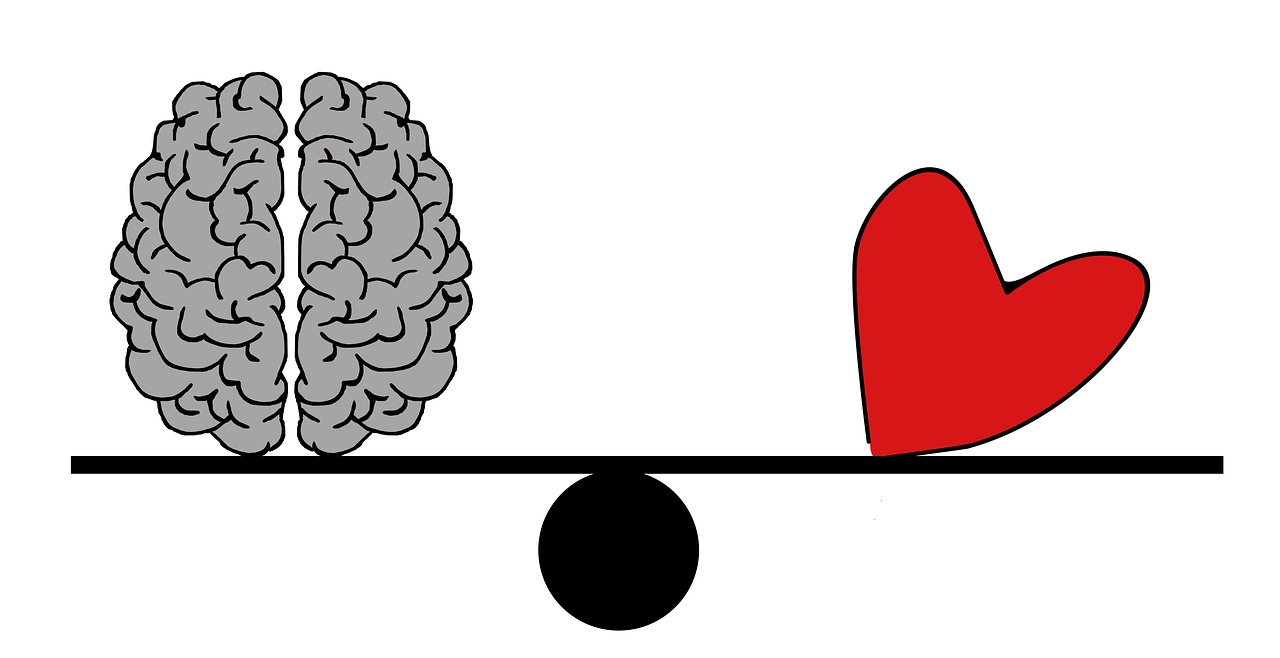 Vedtak om helsehjelp etter dette kapitlet treffes av det helsepersonellet som er ansvarlig for helsehjelpen. Vedtak kan bare treffes for inntil ett år av gangen.
Dersom helsehjelpen innebærer et alvorlig inngrep for pasienten, skal det treffes vedtak av helsepersonell som nevnt i første ledd, etter samråd med annet kvalifisert helsepersonell. I vurderingen av hva som er et alvorlig inngrep for pasienten, skal det blant annet tas hensyn til om tiltaket innebærer inngrep i kroppen, bruk av reseptbelagte legemidler og graden av motstand. Dersom pasienten motsetter seg at helsehjelpen blir gjennomført ved innleggelse eller tilbakeholdelse i helseinstitusjon, eller motsetter seg bruk av bevegelseshindrende tiltak, skal det alltid regnes som alvorlig inngrep.
Vedtak om undersøkelse og behandling omfatter den pleie og omsorg som er nødvendig for å gjennomføre undersøkelsen og behandlingen. Dersom hovedformålet med helsehjelpen er pleie og omsorg, skal det treffes eget vedtak om dette.
Der det er mulig, skal det innhentes informasjon fra pasientens nærmeste pårørende om hva pasienten ville ha ønsket, før vedtak etter § 4A-5 første og annet ledd treffes.
§ 4A-5.Vedtak om helsehjelp som pasienten motsetter seg
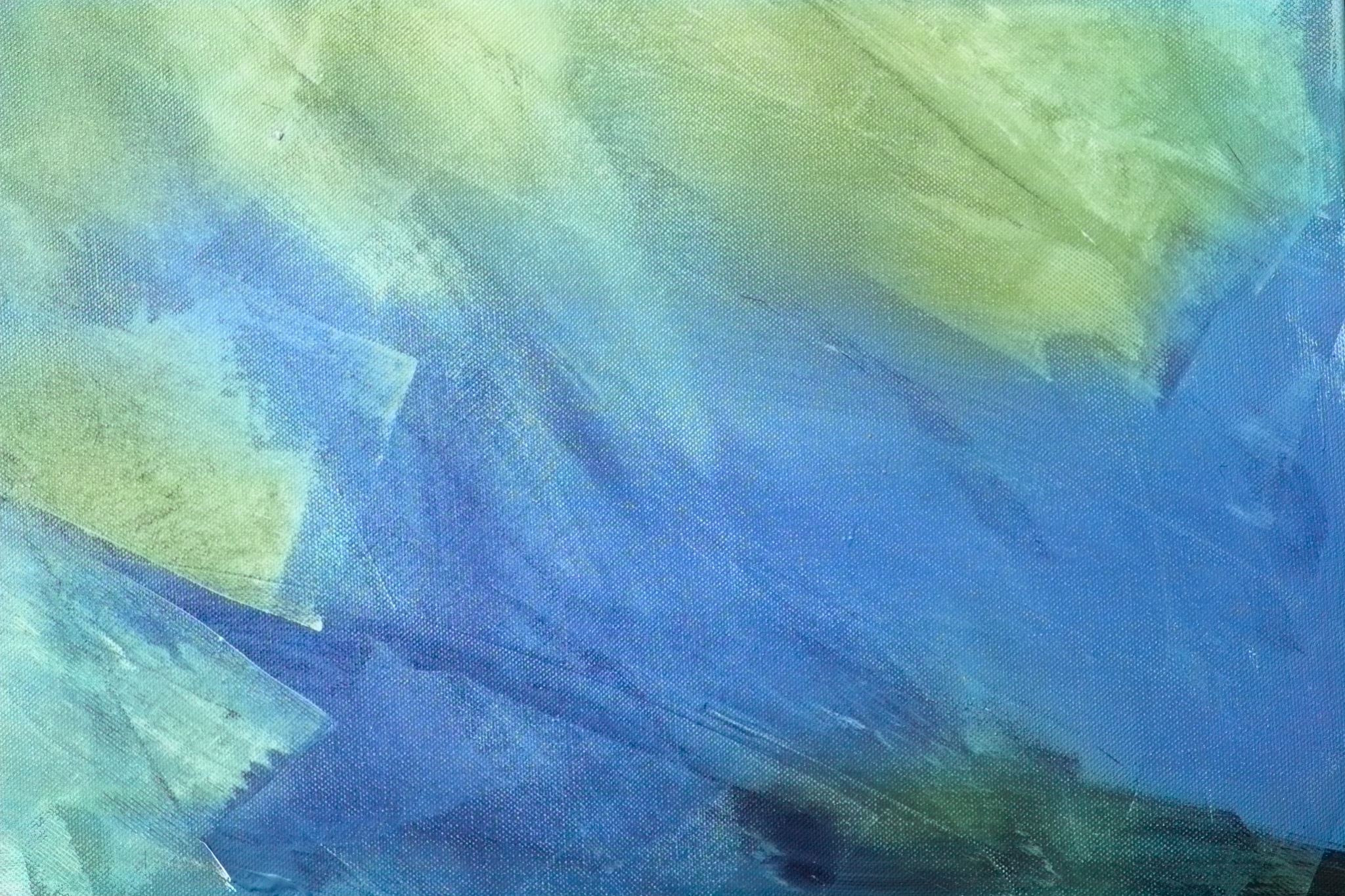 § 4A-6.Underretning
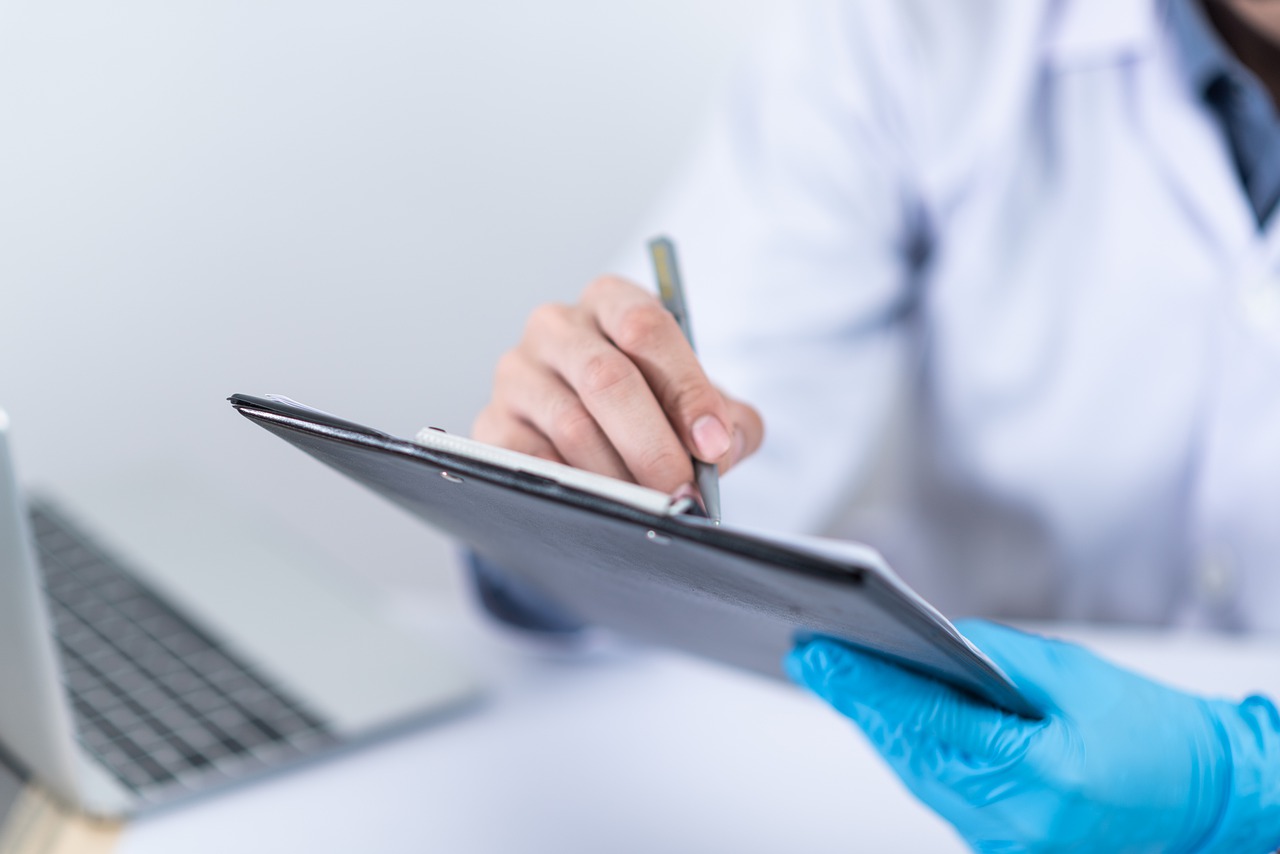 § 4A-7.Klage
Vedtak om helsehjelp etter § 4A-5 kan påklages til Fylkesmannen av pasienten eller pasientens nærmeste pårørende.
Bestemmelsene i § 7-3 gjelder tilsvarende for klage etter paragrafen her.
Fristen for å klage til fylkesmannen er tre uker fra vedkommende fikk eller burde ha fått kjennskap til vedtaket.
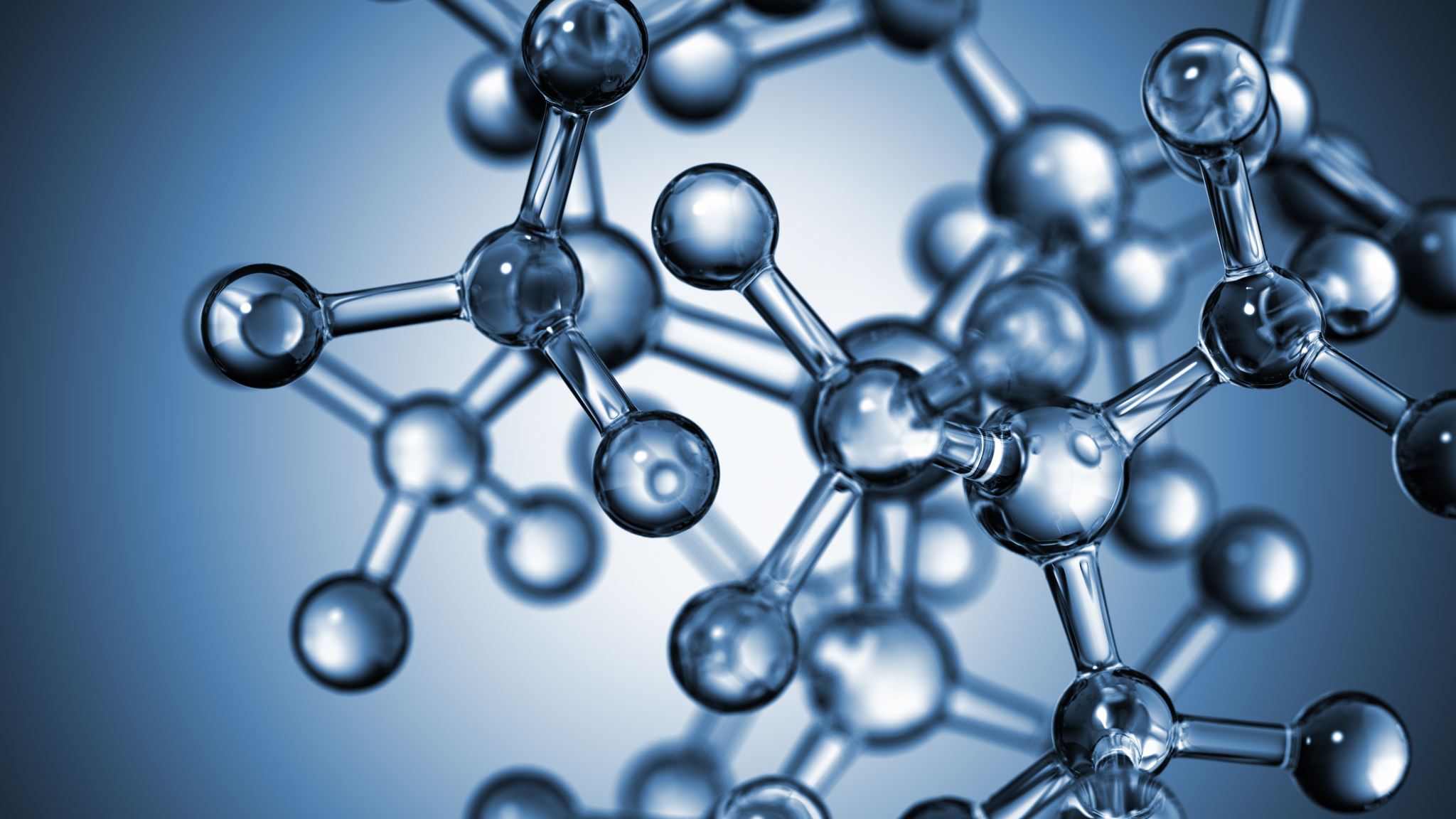 § 4A-8.Overprøving og etterfølgende kontroll
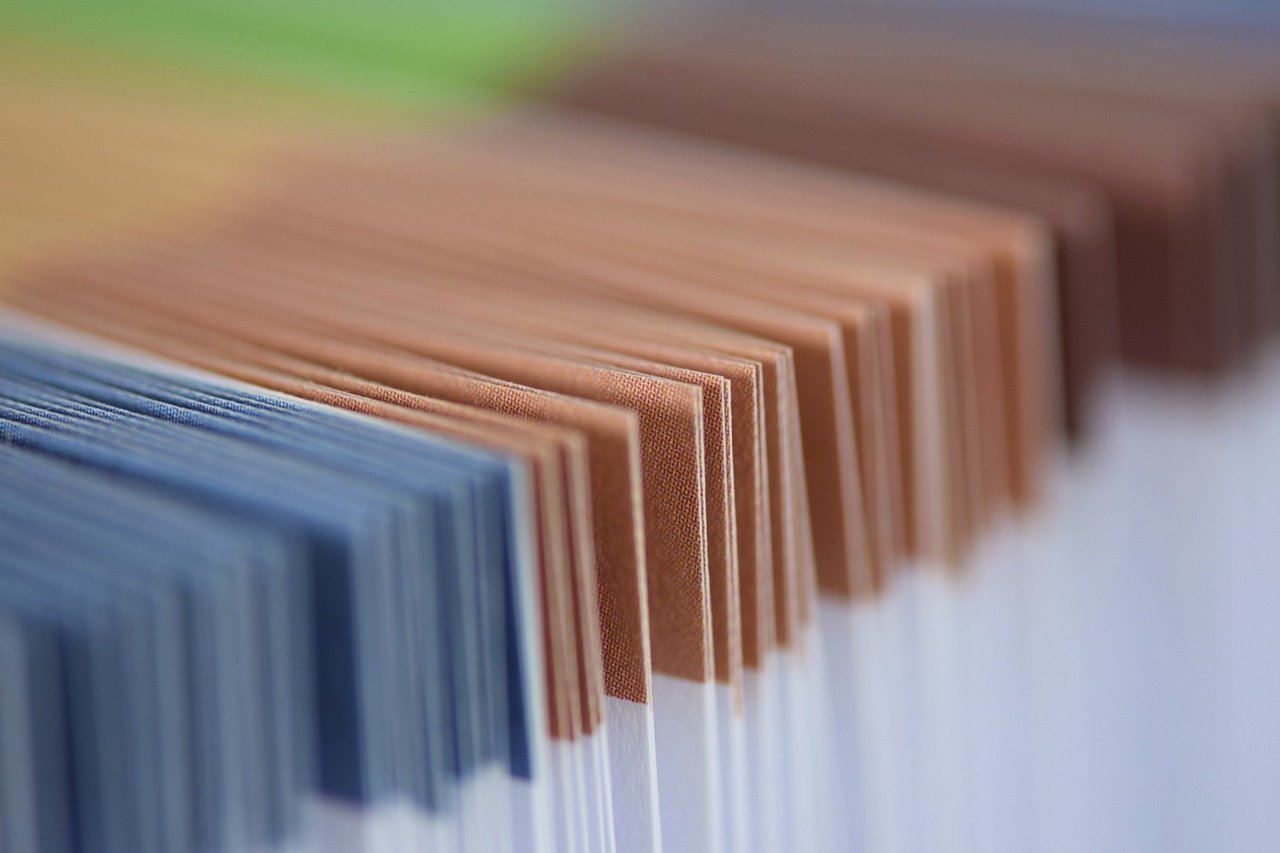 § 4A-9.Forvaltningslovens anvendelse
Forvaltningsloven gjelder så langt den passer for vedtak etter § 4A-5, med de særlige bestemmelser som er gitt i dette kapitlet.
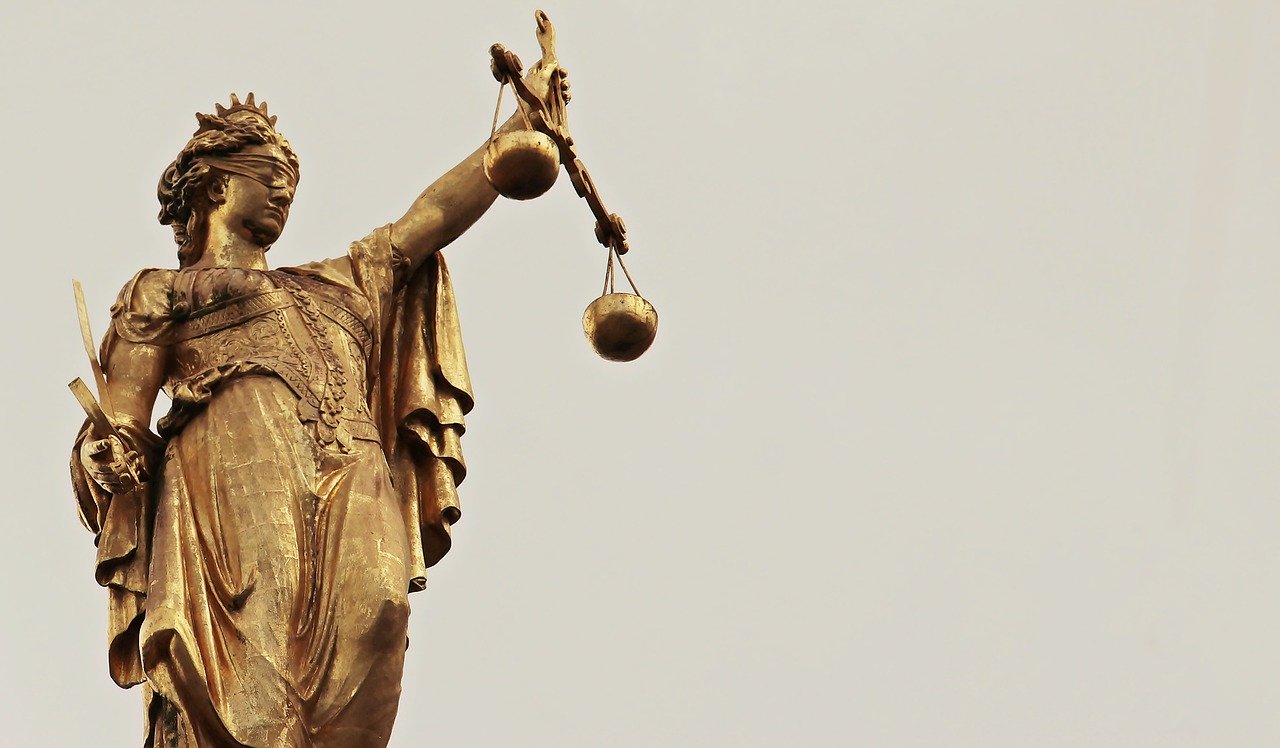 4A-10.Domstolsprøving
Vedtak i klagesak etter § 4A-7 som innebærer innleggelse og tilbakeholdelse i institusjon, eller helsehjelp som strekker seg ut over tre måneder, kan av pasienten eller pasientens nærmeste pårørende bringes inn for retten etter reglene i lov 17. juni 2005 nr. 90 om mekling og rettergang i sivile tvister (tvisteloven) kapittel 36. Tilsvarende gjelder for Fylkesmannens vedtak om helsehjelp som innebærer innleggelse og tilbakeholdelse, eller som strekker seg ut over tre måneder, jf. § 4A-8.
§ 4A-11.Forskrift
Departementet kan gi nærmere regler om gjennomføringen av helsehjelpen etter dette kapitlet og om saksbehandlingen, herunder hvilke krav som skal stilles til dokumentasjon av vedtak om helsehjelp.
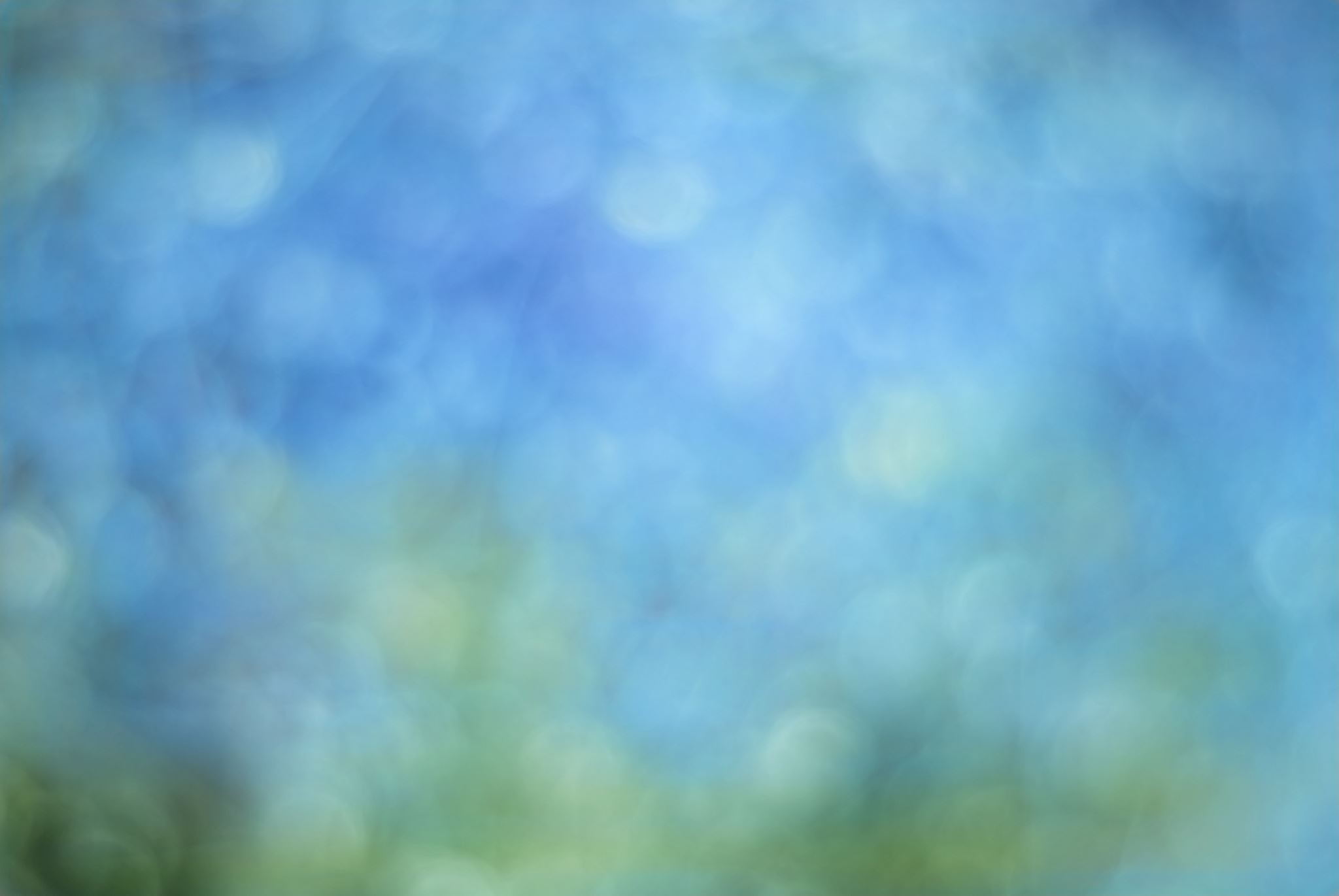 Ny lovverk?